Biztonságos környezet
Készítette: Tamás Marian védőnő
Meghatározása:
Fenyegető veszélyek abszolút hiánya,
a veszélyeztető tényezők térben és időben  alacsony szintje, 
személyi és tárgyi környezet állandósága növeli az érzelmi biztonságot,
napirend (stabilitás kiszámíthatóság).
Célja:
A gyermekek egészséges testi-lelki fejlődésének elősegítése, 
szokások, készségek alakítása.
Feladata:
1. A gyermekek gondozása, a komfort érzetüknek biztosítása, testi szükségleteik, mozgásigényeik kielégítése. 
2. A gyermekek fejlődéséhez szükséges balesetmentes, egészséges  környezet megteremtése. 
3. A gyermekek egészségének védelme, a megelőzés fontosságának megismertetése, edzettségük biztosítása. 
4. Az egészséges életmódra nevelés személyiség fejlesztő hatása.
A gyermekek testi szükségleteik kielégítése.
A helyes életritmus kialakítható a folyamatossággal, következetességgel. 
Azonos időpontban, és időtartamban ismétlődnek az étkezések. 
A minden napos testnevelés,
a tanulás, 
a pihenés és 
a levegőzés.
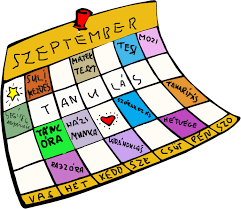 Étkezés:
A gyermekek egészséges fejlődésének fontos feltétele, az életkorának megfelelő egészséges táplálkozás
Napi többszöri gyümölcs és zöldség fogyasztása
Az étkezés önkiszolgálással történő tanulása
Fontos az esztétikus terítés és kulturált étkezési szokások megismerése, betartatása.
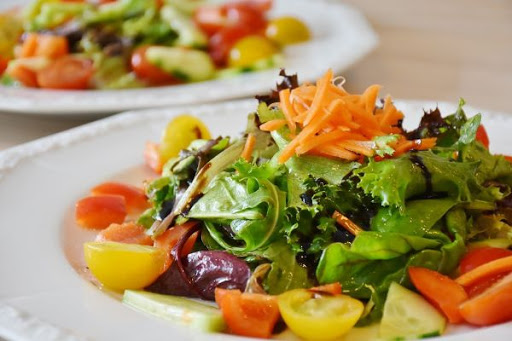 Testápolás:
A testápolás szolgálja a gyermekek tisztaságigényének, egészségügyi szokásainak megalapozását, testi higiénés szokások kialakítását. 
A mosdót megfelelően használata 
Ebéd utáni fogmosás
Papír zsebkendő használat
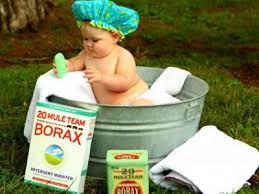 Öltözködés:
Az öltözködés a test védelmét szolgálja 
az időjárás változásaival szemben védelem és 
az önállóságot, ízlésvilágot alapozza meg, valamint  komfort érzetet biztosít.
Az egyéni alvásigényének kielégítése, testi fejlődését szolgálja. 
A nyugodt, csendes légkör megteremtése, 
a külső zavaró ingerek 
     megszüntetése.
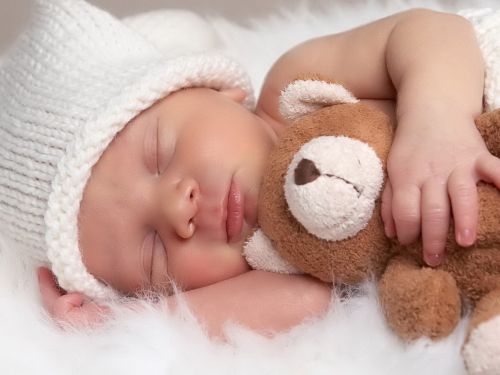 Pihenés, alvás:
A balesetmentes egészséges környezet megteremtése
A tantermek berendezési tárgyai, bútorai a gyermekeknek megfelelőek, barátságosak, világosak, gyermekméretűek, könnyen mozgathatóak. 
Minden osztálynak saját öltöző és külön mosdó az ideális. 
A mosdóban a gyermekek jellel ellátott törölközőjüket, vagy papírtörlő és fogmosó felszerelés. 
A fertőzések elkerüléséhez érdekében  folyékony szappan használata. 
Az iskola udvara elsődleges a gyermekek természetes mozgásigényének kielégítésére, a különböző burkolatú felületei sokféle játékra és mozgástevékenységekre ad lehetőséget.
A gyermekek edzettségének biztosítása
A mozgás a gyermek természetes szükséglete. 
A tevékenységeket úgy kell szervezni, hogy baleset lehetőleg ne forduljon elő. 
A különböző mozgásformáknak történhetnek a tornateremben, és a szabadban,  séta.  
Törekedni kell, hogy a tevékenysége ne legyenek megterhelő a gyermekek számára. 
Edzés
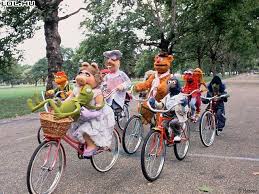 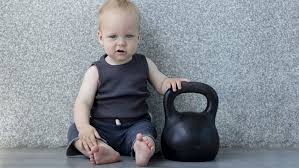 Érzelmi biztonság
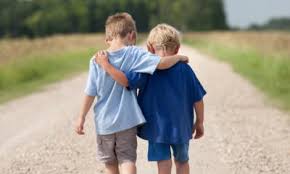 Szeretetteljes, tanulást segítő légkör megteremtése, 
erkölcsi-szociális, 
az esztétikai, és az 
intellektuális érzelmek differenciálódásával. 
Pozitív érzelmi töltésű kapcsolat kialakítása társaikkal és a felnőttekkel. 
Különbözőségek elfogadására, tiszteletére nevelés.
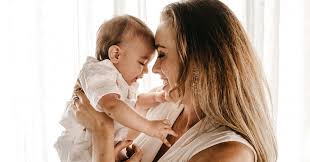 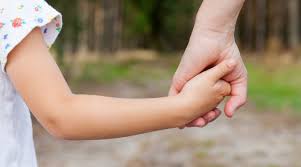 Köszönöm a figyelmet!